Стендовый доклад воспитателя I квалификационной категории Бабицкой Натальи Анатольевны. 


«Социально - личностное развитие детей дошкольного возраста. Труд»

МБДОУ ПГО «Детский сад № 54».
«Социально-личностное развитие детей дошкольного возраста. Труд.»                            



Общество, государство и семья остро осознают необходимость вернуть утраченное в последние годы уважительное отношение к труду как к самостоятельной ценности.
Цели дошкольного образования, связанные с всесторонним и гармоничным развитием воспитанников, не могут быть достигнуты вне решения задачи трудового воспитания, так как труд является одним из универсальных  средств, приобщения  к человеческой культуре, социализации и формировании личности ребенка.
Основные задачи психолго-педагогической работы:                                                                                  - развитие трудовой деятельности (обеспечение освоения детьми разных видов детской трудовой деятельности, адекватных их возрастным и гендерным возможностям);                                                                                                                            - воспитание ценностного отношения к собственному труду, труду других людей и его результатам;                                                                                                                                 - формирование первичных представлений о труде взрослых(целях, видах, содержании, результатах), его роли в обществе и жизни каждого человека.
По задачам и содержанию  психолого-
педагогической работы

«Физическая культура» (развитие физических качеств ребенка в процессе освоения разных видов труда, формирование навыков по уходу за физкультурным инвентарем и спортивной одеждой). 

«Социализация» (формирование первичных представлений о себе, гендерных особенностях, семье, социуме и государстве, освоение общепринятых норм и правил взаимоотношений со взрослыми  и сверстниками в контексте развития детского труда и представлений о труде взрослых). 

«Безопасность» (формирование основ безопасности собственной жизнедеятельности в процессе трудовой деятельности). 

«Коммуникация» (развитие свободного общения со взрослыми и детьми в процессе трудовой деятельности, знакомства с трудом взрослых). 

«Познание» (формирование целостной картины мира и расширение кругозора в части представлений о труде взрослых, детей).
По средствам организации и 
оптимизации образовательного процесса    

«Физическая культура» (использование подвижных игр и физических упражнений для реализации задач образовательной области «Труд»).

«Чтение художественной литературы» (использование художественных произведений для формирования ценностных представлений, связанных с трудовой деятельностью взрослых и детей).                                                

«Музыка», «Художественное творчество» (использование музыкальных произведений, продуктивной деятельности детей для обогащения содержания области «Труд»).
Трудовое воспитание является обязательным компонентом развития базовых и творческих способностей ребенка, важнейшим средством формирования культуры межличностных отношений. Ставится задача постепенного развития у детей (с учетом возрастных возможностей) интереса к труду взрослых, воспитания желания трудиться, навыков элементарной трудовой деятельности, трудолюбия.
Организуя трудовую деятельность, необходимо обеспечивать всестороннее развитие детей, помогаем им обрести уверенность в своих силах, сформировать жизненно необходимые умения и навыки, воспитывать ответственность и самостоятельность, необходимо так организовать труд детей, чтобы он активизировал их физические силы и умственную деятельность, доставлял радость, позволял ощущать себя значимым и компетентным.
Исходя из уровня подготовки детей, к окончанию учебного года дети старшей группы могут: доводить начатое дело до конца, проявляют творчество и инициативу при выполнении различных видов труда.                                      

Самообслуживание: бережно относятся к  личным вещам и вещам сверстников, помогают друг другу. Умеют одеваться и раздеваться не отвлекаясь, ухаживать за своими вещами.
Хозяйственно- бытовой труд: Дети умеют наводить порядок  поддерживать его, как в группе, так и на участке. Умеют убирать снег, сухую листву, поливать цветы.                                 

 Умеют убирать постель после сна, добросовестно выполняют обязанности дежурных по столовой: сервируют столы, приводят их в порядок после еды. Самостоятельно раскладывают материалы для образовательной деятельности.
Труд в природе: Дети умеют работать на огороде (Рыхлят почву, сеют семена, рыхлят почву и. т. д.) и в уголке природы ухаживают за цветами.                                  

Ручной труд: Дети работают с бумагой, создают из нее объемные фигуры, делают поделки из природных материалов, создают поделки для сюжетно- ролевых игр, экономно и рационально расходуют материалы.
Формы работы с родителями:
Информационные: 
1.Родительские собрания 
2.Групповые и индивидуальные беседы 
3.Консультации                                                                        
Наглядно информационные: 
1.Информационные стенды 
2.Папки - передвижки 
3.Фотовыставки 
Досуговые: 
1.Совместные досуги, праздники, развлечения 
2. Дни открытых дверей 
3.Выставки совместного творчества 
4.Субботники 
Мониторинговые: 
1.Анкетирование 
2.Беседа 
3.Опрос 
4.Наблюдение 
5.Социалогические исследования
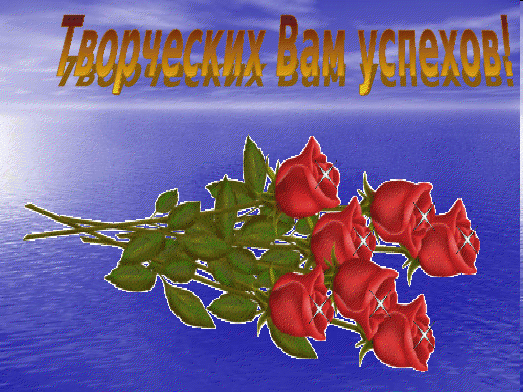